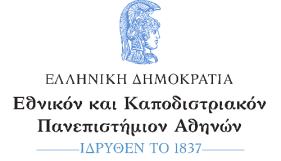 Basic principles of transcriptional regulation in eukaryotic cells
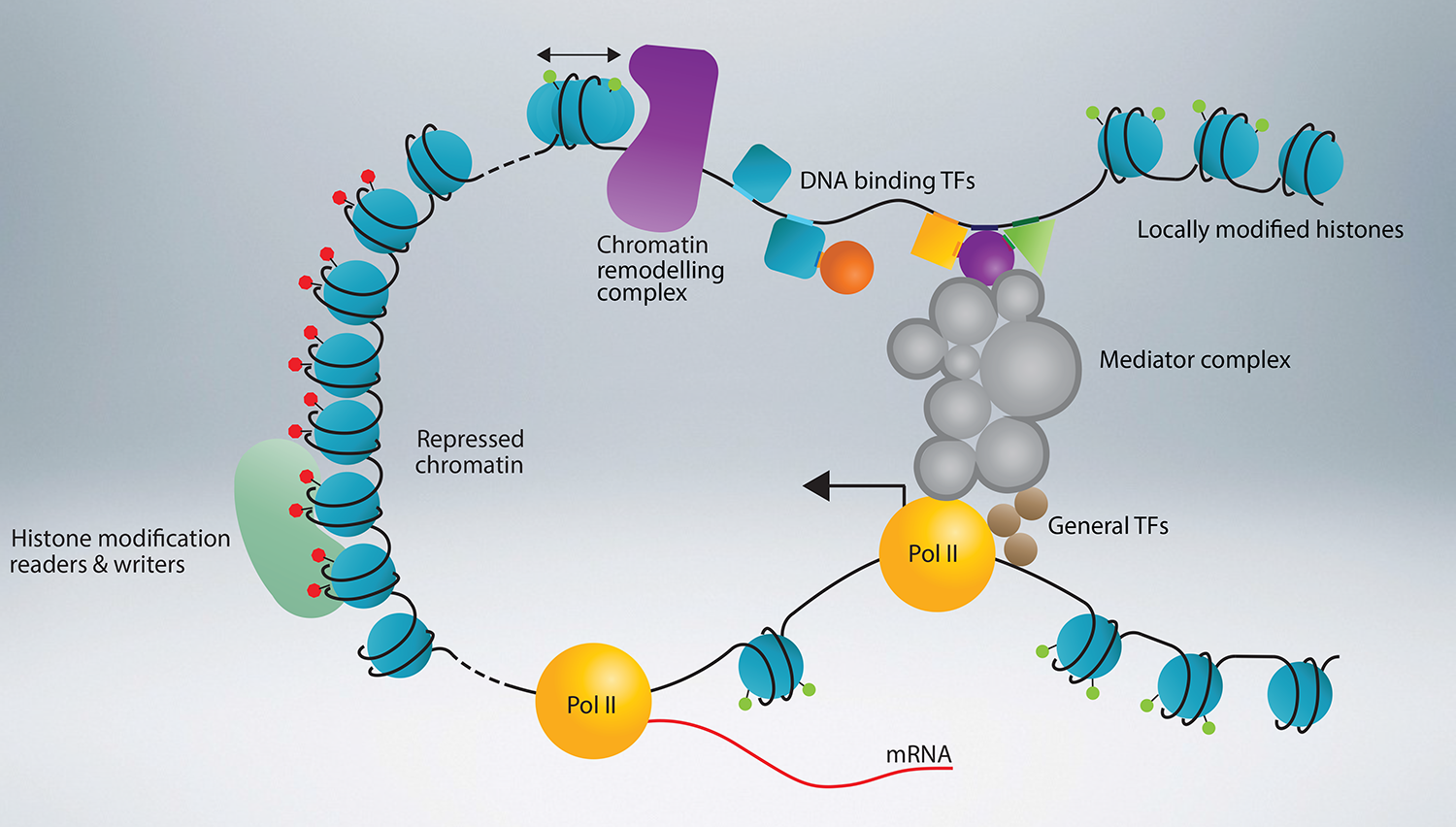 Kostas Papavassiliou MD, PhD
Harvard University
October 2023
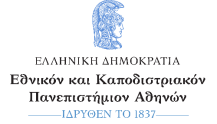 Eukaryotic gene
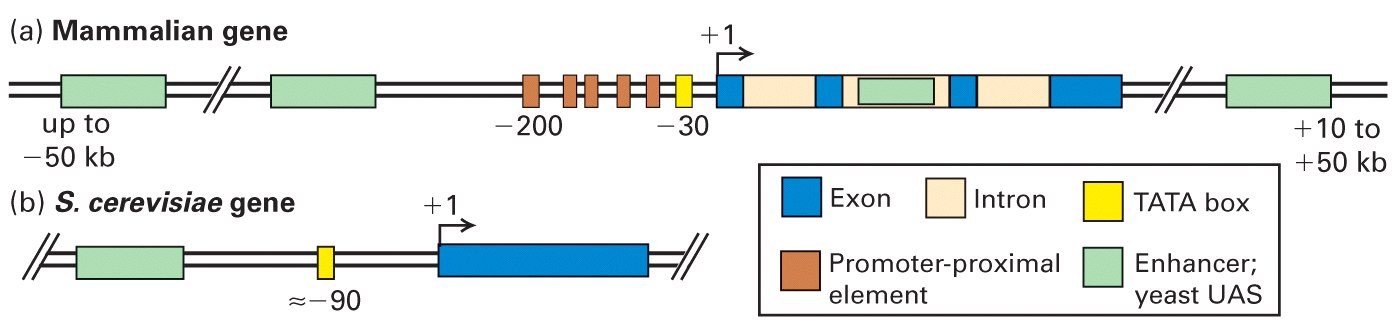 Eukaryotic genome complexity
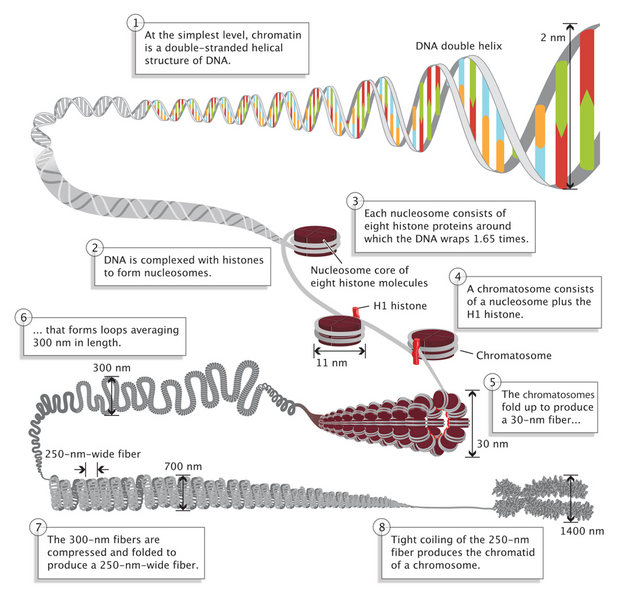 3
Levels of regulation of gene expression
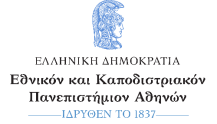 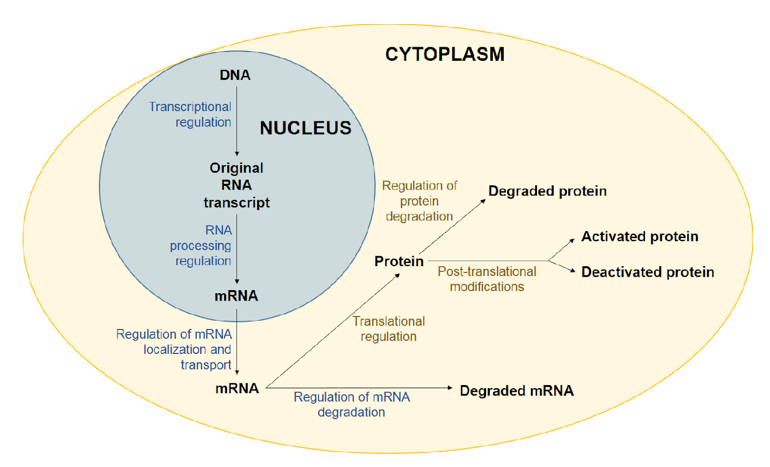 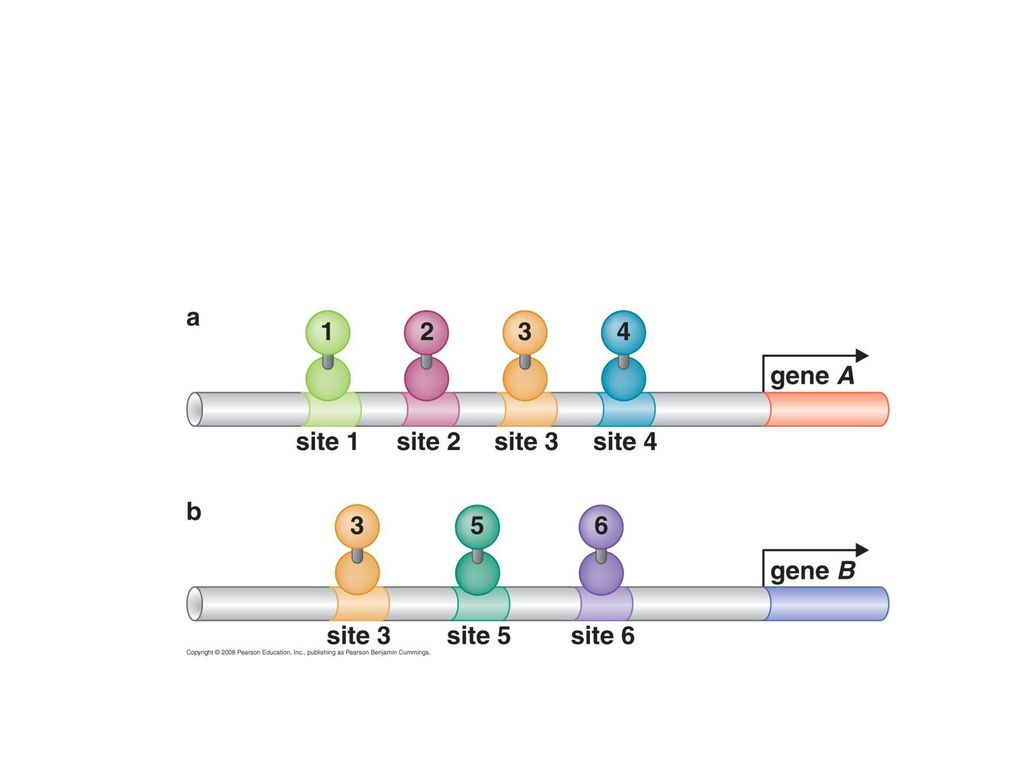 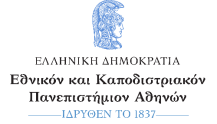 Gene regulation & Combinatorial control
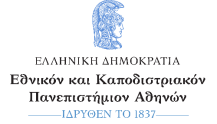 Initiation of transcription
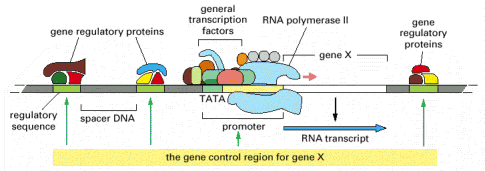 Transcription is regulated by:
 General transcription factors (TFs) which recruit and allow 
 RNA pol Ιl binding at the promoter sequence
 Specific TFs which bind at a distance from the promoter at        regulatory sequences (enhancers)
General transcription factors
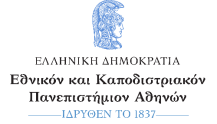 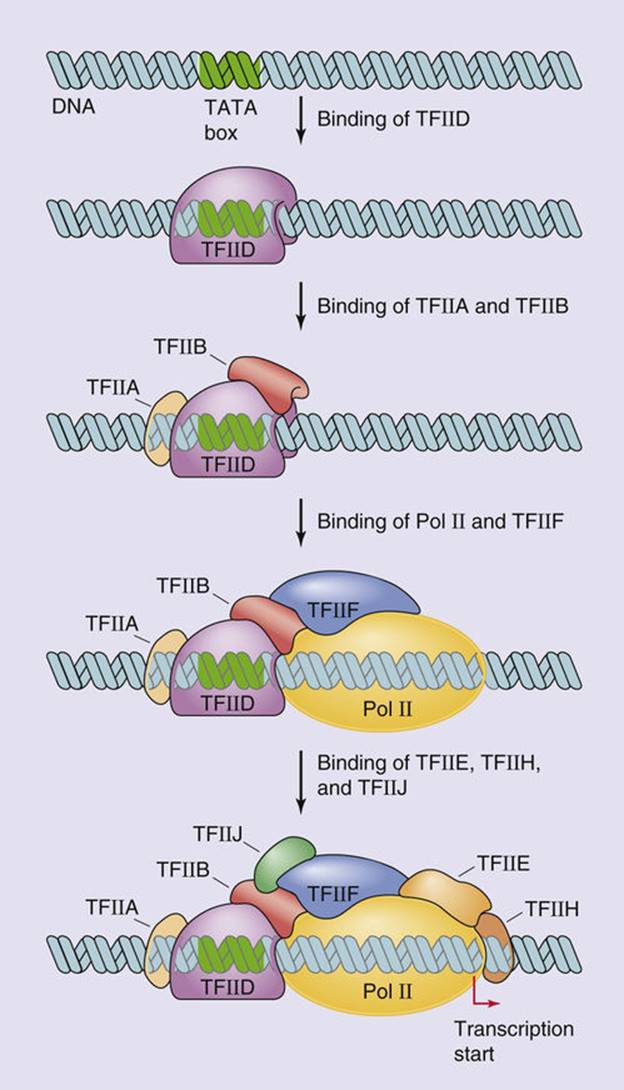 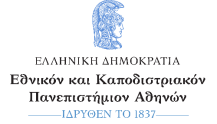 Chromatin
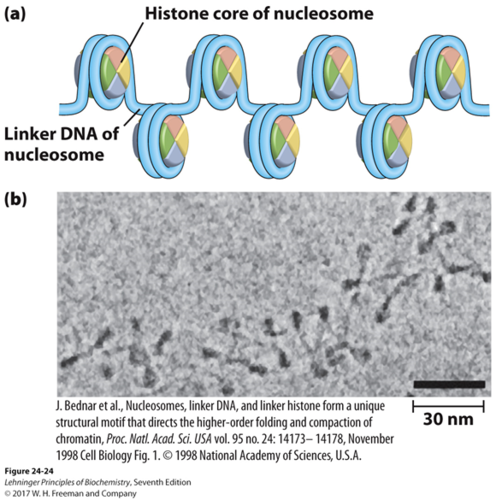 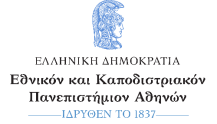 Acetylation
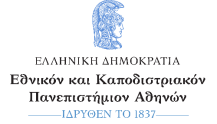 CBP (CREB-Binding Protein) / p300
Function controlled by concentration

Participate in vital cellular processes

Transcriptional coactivators

Acetyltransferase activity
Karamouzis MV et al. Cell Res 2007
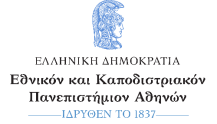 CBP (CREB-Binding Protein) / p300
Acetyl-
transferase
Transactivation
Transactivation
NH2-
-COOH
66%
93%
86%
86%
66%
82%
CBP
RID
CH1
KIX
BD
CH2
CH3
SID
QP
2441 a.a.
p300
RID
CH1
KIX
BD
CH2
CH3
SID
QP
2414 a.a.
Nuclear
Receptors
Elk-1
MyoD
RXR
STAT2
HIF-1
Ets-1
Mdm2
p53
CREB
c-Jun
Elk-1
C-Myb
BRCA1
SREBP
Tax
p53
SRC-1
p53
ACTR
Smad
c-Fos
MyoD
E2F
GATA-1
E1A
p53
p73
pCAF
SV40 large T
pp90 RSK
E1A
STAT1
p73
TBP
TBP
c-Jun
Karamouzis MV et al. Cell Res 2007
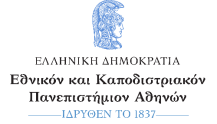 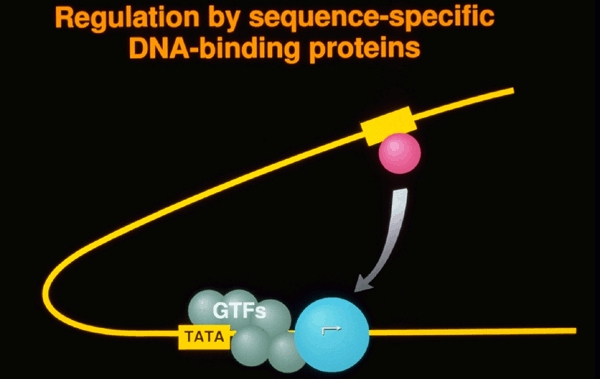 -
+
Transcriptional regulation
Specialized TFs which bind to enhancers act via a distance 
upregulating 
downregulating transcription
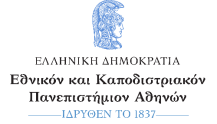 Transcriptional regulation
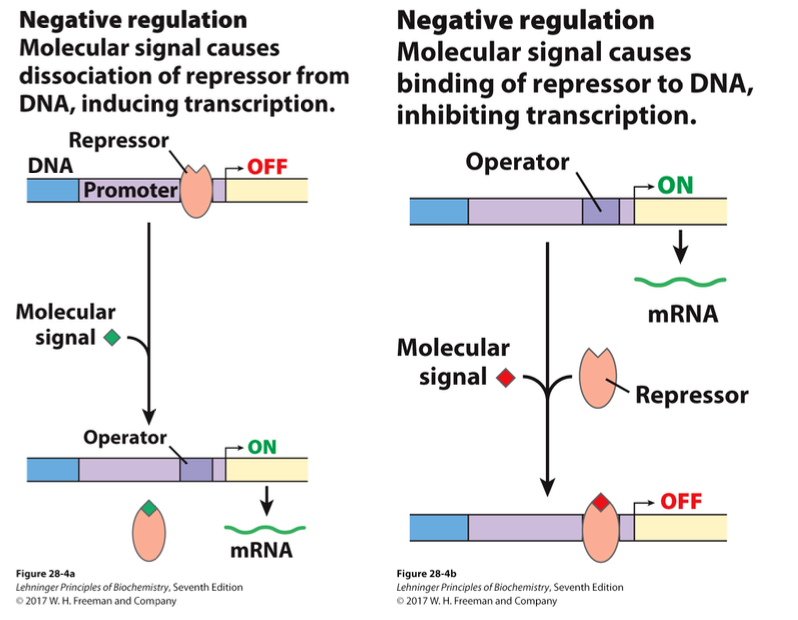 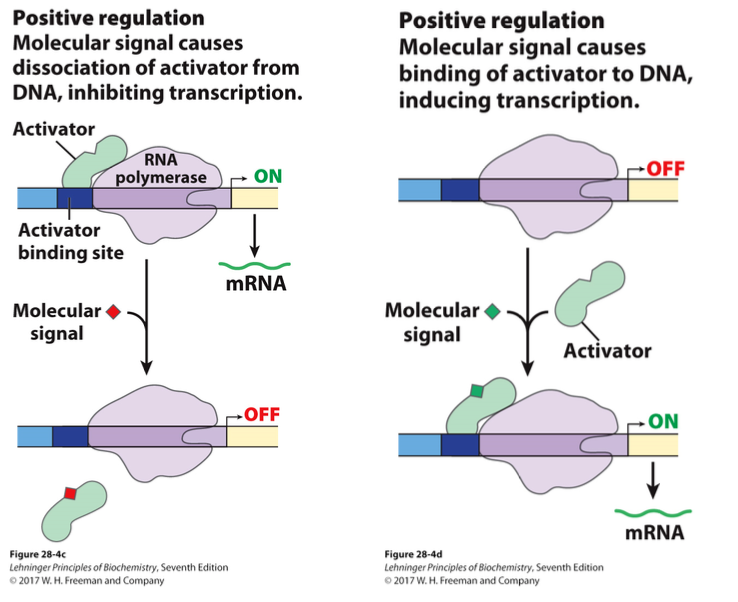 Transcriptional regulation
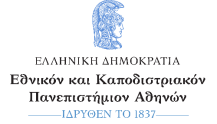 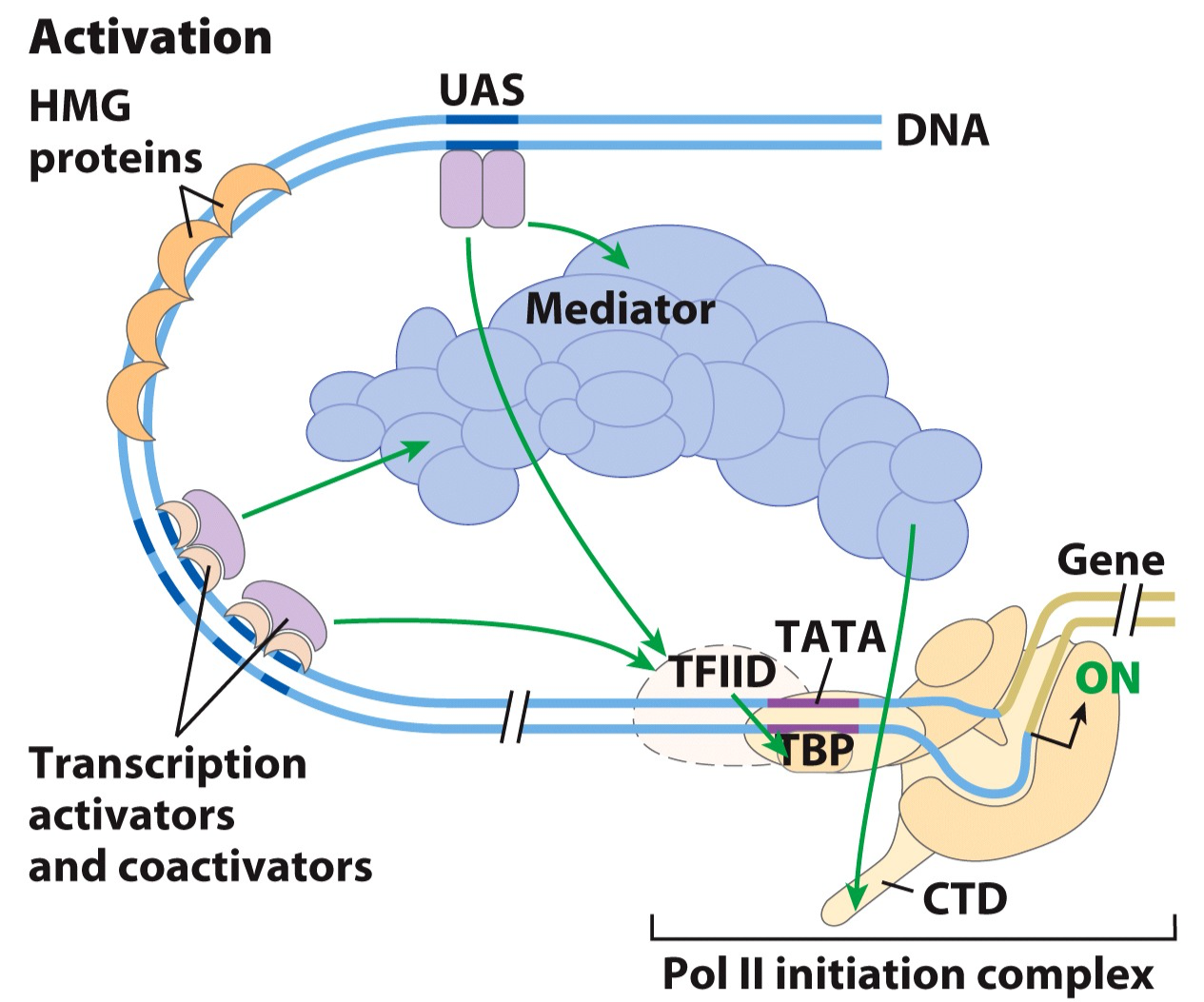 Transcriptional regulation
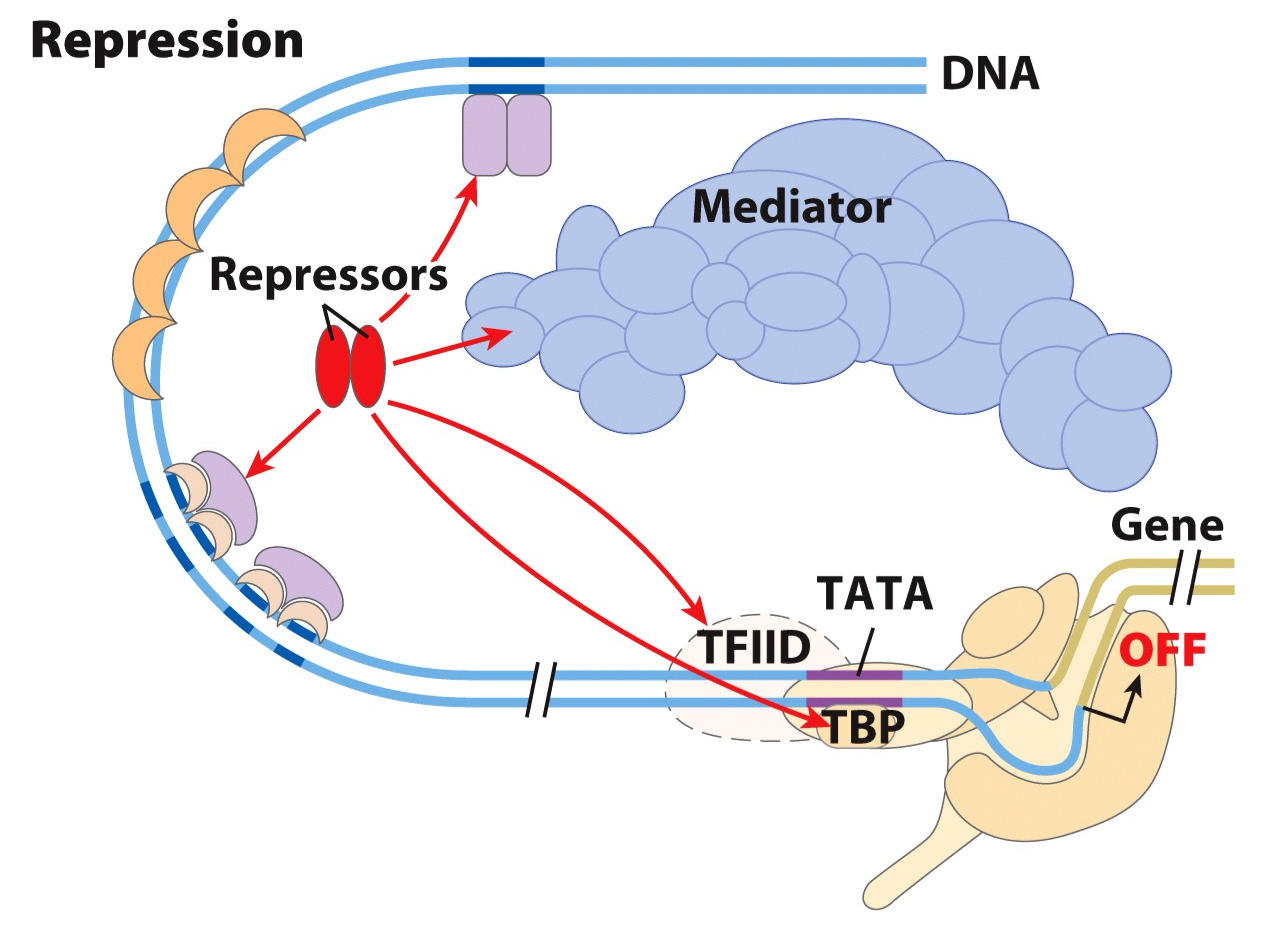 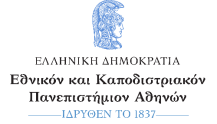 Prerequisites for successful RNA pol II binding at promoter
Transcriptional activators (specialized TFs)

Architectural regulators

Chromatin remodeling complexes

Co-activators

Basal TFs
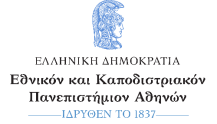 Transcriptional activation
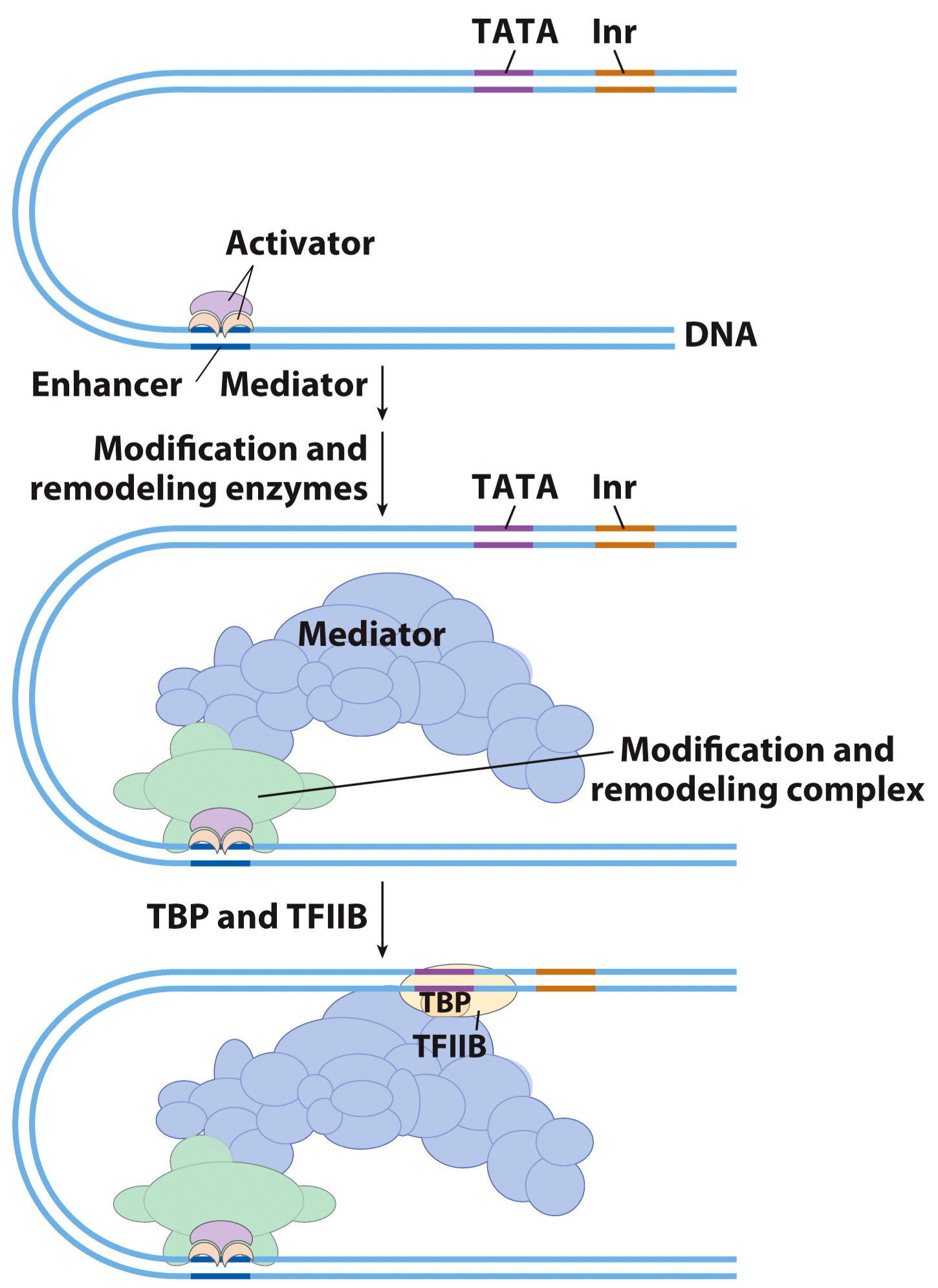 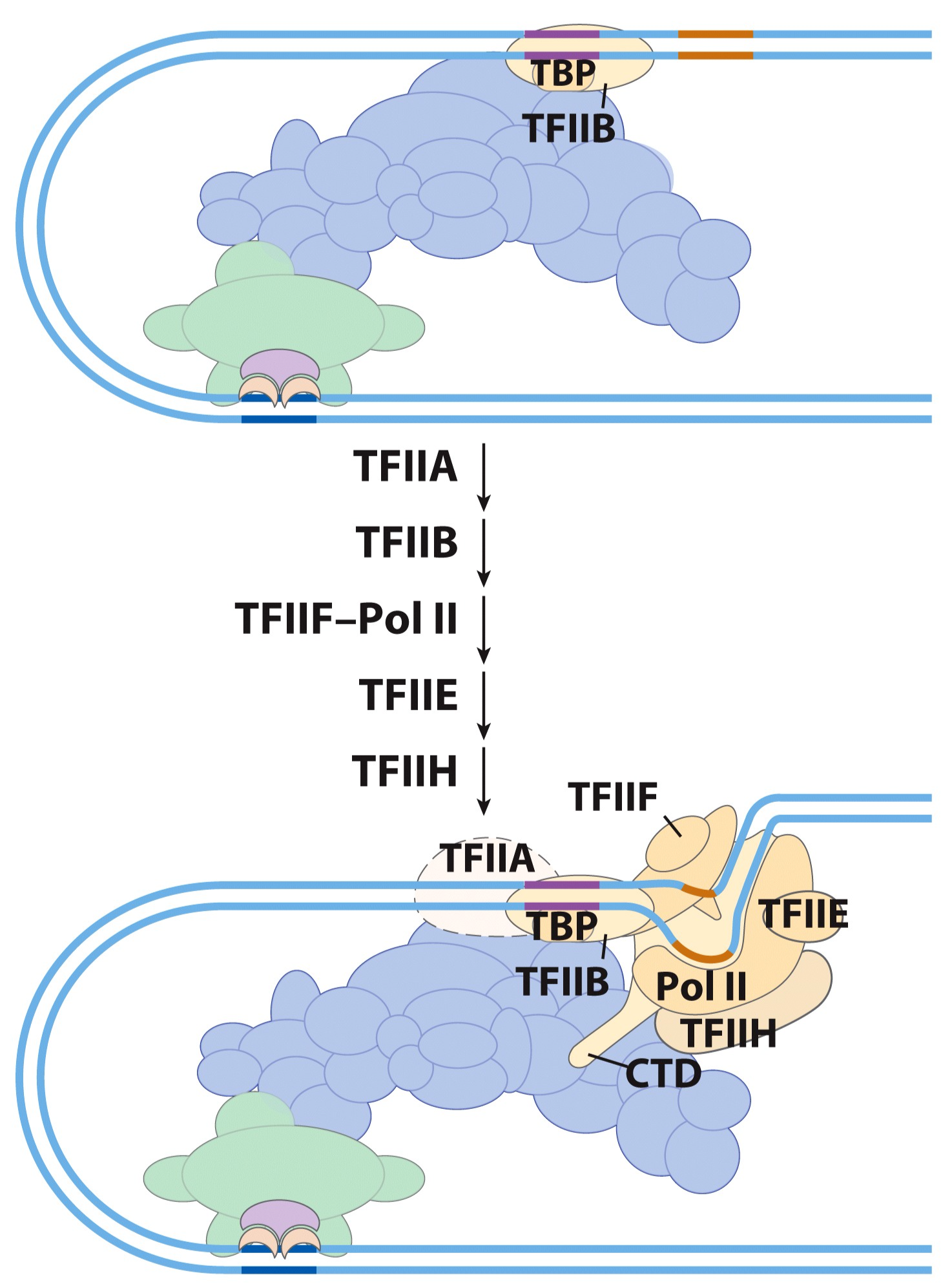 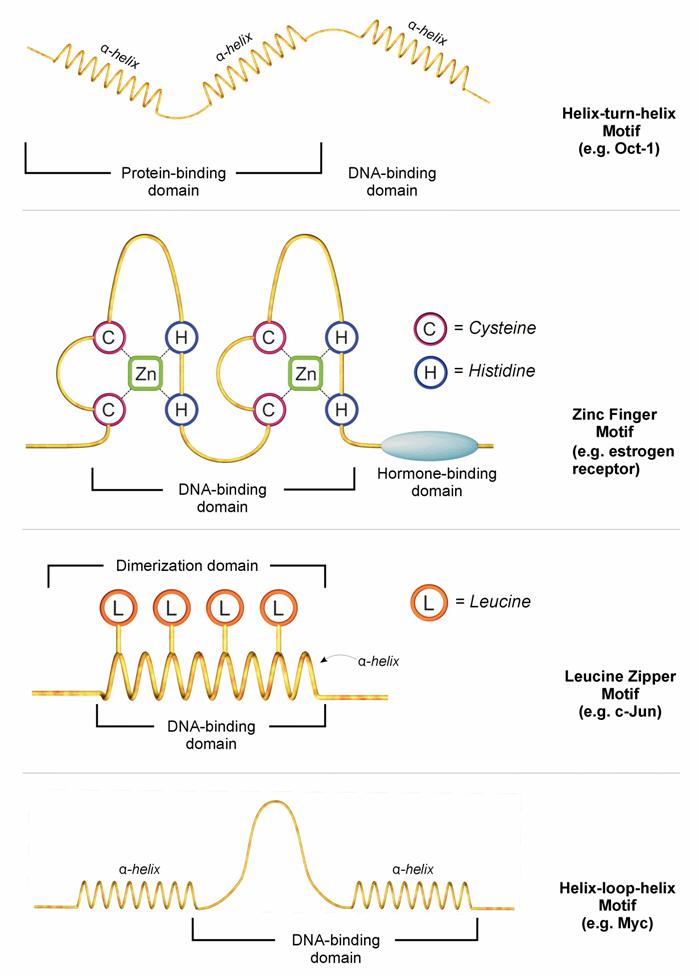 Specialized TFs
Karamouzis M V, Gorgoulis VG 
& Papavassiliou AG. Clin Cancer Res 2002;8:949
[Speaker Notes: Modes of action of GSTFs (TF) and possible ways in which rationally designed small molecule drugs could influence their function. An NR is taken as an example. In 1, the putative drug may interfere with the nuclear translocation of the TF, precluding its physical contact with DNA/BTA, hence, overall activity. In 2, most TFs need to form dimers/oligomers to be active. The putative drug may prevent the dimerization/oligomerization process, thereby impairing TF activity, although nuclear localization may be accomplished. In 3, after dimerization, TFs bind to promoter/enhancer regions to modulate transcription of respective genes. Drugs designed to hinder DNA binding may result in inhibition of the transcription process. In 4, other potential drugs may interfere selectively with the interplay of TFs with the BTA (pol II and BTFs), leaving DNA binding intact. In 5, a variety of coregulators/mediators, with positive or negative action, has a pertinent role in the activity of several TFs. These “bridging” molecules seem to contribute critically to the DNA-binding and/or transeffecting potential of selective TFs in different cell types, leading to different transcriptional specificities and roles. Revealing the molecular identity of these mediators and their precise mode of action in the TF-DNA-BTA complex may provide unique TF biosurfaces for small molecule drug targeting. Finally, in 6, TF degradation may also be subject to small molecule drug targeting. Enhancing oncogenic TF degradation could minimize its deleterious effects.]
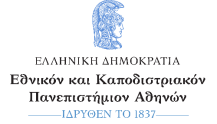 Specialized TFs
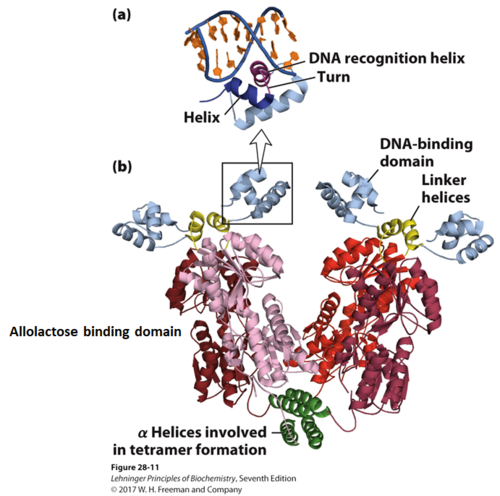 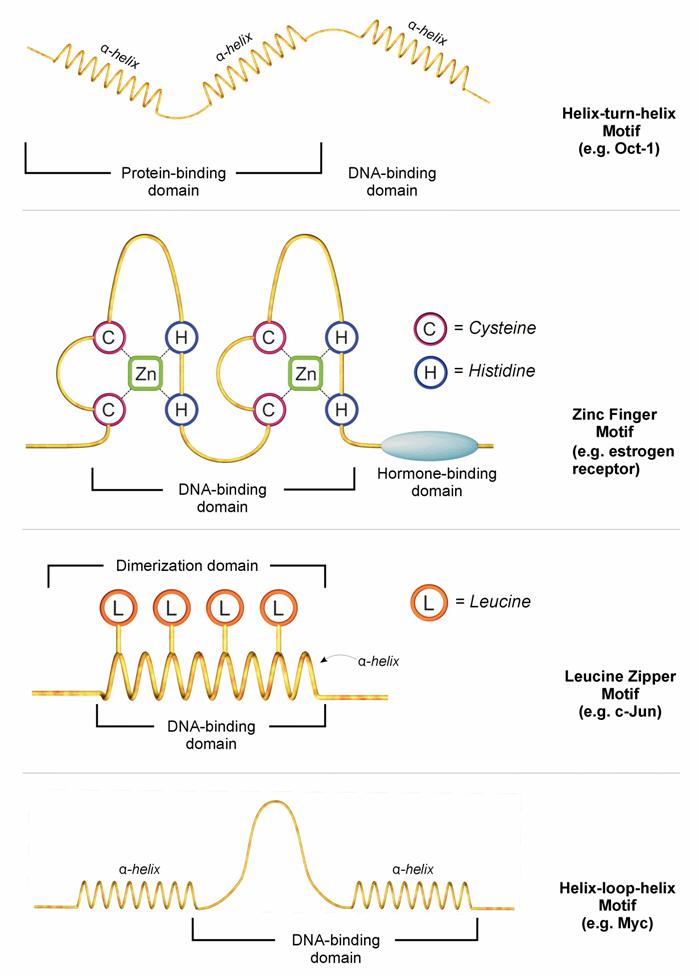 Specialized TFs
Karamouzis M V, Gorgoulis VG 
& Papavassiliou AG. Clin Cancer Res 2002;8:949
[Speaker Notes: Modes of action of GSTFs (TF) and possible ways in which rationally designed small molecule drugs could influence their function. An NR is taken as an example. In 1, the putative drug may interfere with the nuclear translocation of the TF, precluding its physical contact with DNA/BTA, hence, overall activity. In 2, most TFs need to form dimers/oligomers to be active. The putative drug may prevent the dimerization/oligomerization process, thereby impairing TF activity, although nuclear localization may be accomplished. In 3, after dimerization, TFs bind to promoter/enhancer regions to modulate transcription of respective genes. Drugs designed to hinder DNA binding may result in inhibition of the transcription process. In 4, other potential drugs may interfere selectively with the interplay of TFs with the BTA (pol II and BTFs), leaving DNA binding intact. In 5, a variety of coregulators/mediators, with positive or negative action, has a pertinent role in the activity of several TFs. These “bridging” molecules seem to contribute critically to the DNA-binding and/or transeffecting potential of selective TFs in different cell types, leading to different transcriptional specificities and roles. Revealing the molecular identity of these mediators and their precise mode of action in the TF-DNA-BTA complex may provide unique TF biosurfaces for small molecule drug targeting. Finally, in 6, TF degradation may also be subject to small molecule drug targeting. Enhancing oncogenic TF degradation could minimize its deleterious effects.]
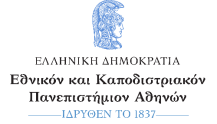 Specialized TFs
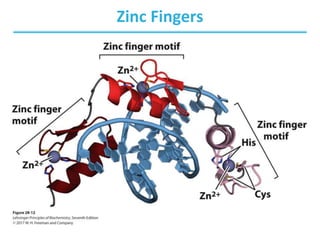 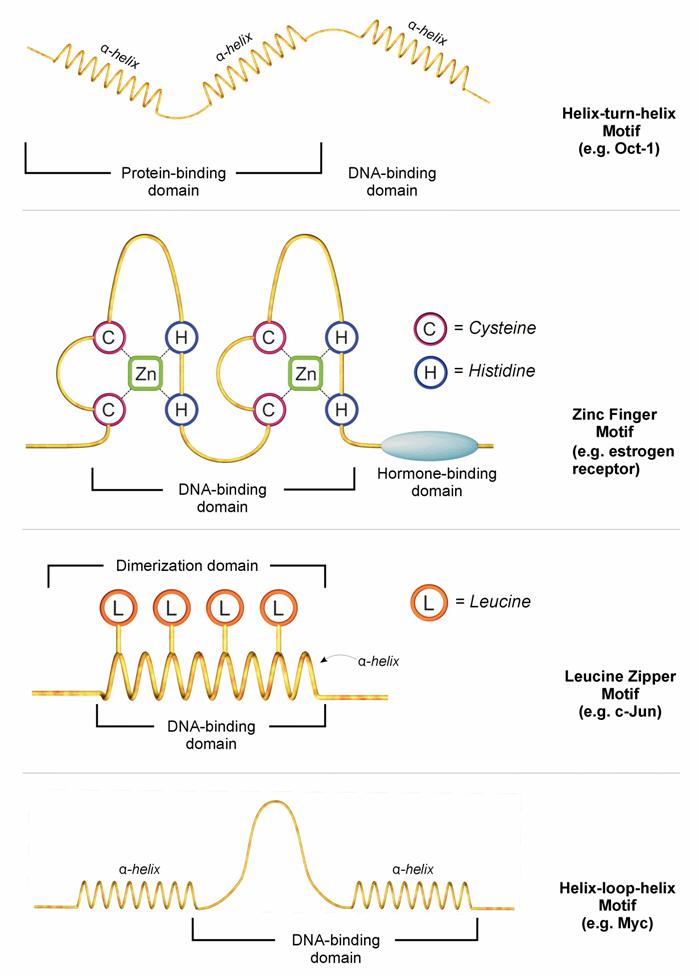 Specialized TFs
Karamouzis M V, Gorgoulis VG 
& Papavassiliou AG. Clin Cancer Res 2002;8:949
[Speaker Notes: Modes of action of GSTFs (TF) and possible ways in which rationally designed small molecule drugs could influence their function. An NR is taken as an example. In 1, the putative drug may interfere with the nuclear translocation of the TF, precluding its physical contact with DNA/BTA, hence, overall activity. In 2, most TFs need to form dimers/oligomers to be active. The putative drug may prevent the dimerization/oligomerization process, thereby impairing TF activity, although nuclear localization may be accomplished. In 3, after dimerization, TFs bind to promoter/enhancer regions to modulate transcription of respective genes. Drugs designed to hinder DNA binding may result in inhibition of the transcription process. In 4, other potential drugs may interfere selectively with the interplay of TFs with the BTA (pol II and BTFs), leaving DNA binding intact. In 5, a variety of coregulators/mediators, with positive or negative action, has a pertinent role in the activity of several TFs. These “bridging” molecules seem to contribute critically to the DNA-binding and/or transeffecting potential of selective TFs in different cell types, leading to different transcriptional specificities and roles. Revealing the molecular identity of these mediators and their precise mode of action in the TF-DNA-BTA complex may provide unique TF biosurfaces for small molecule drug targeting. Finally, in 6, TF degradation may also be subject to small molecule drug targeting. Enhancing oncogenic TF degradation could minimize its deleterious effects.]
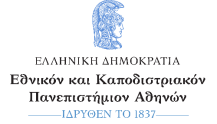 Specialized TFs
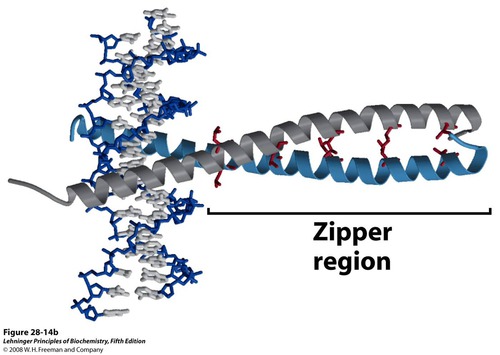 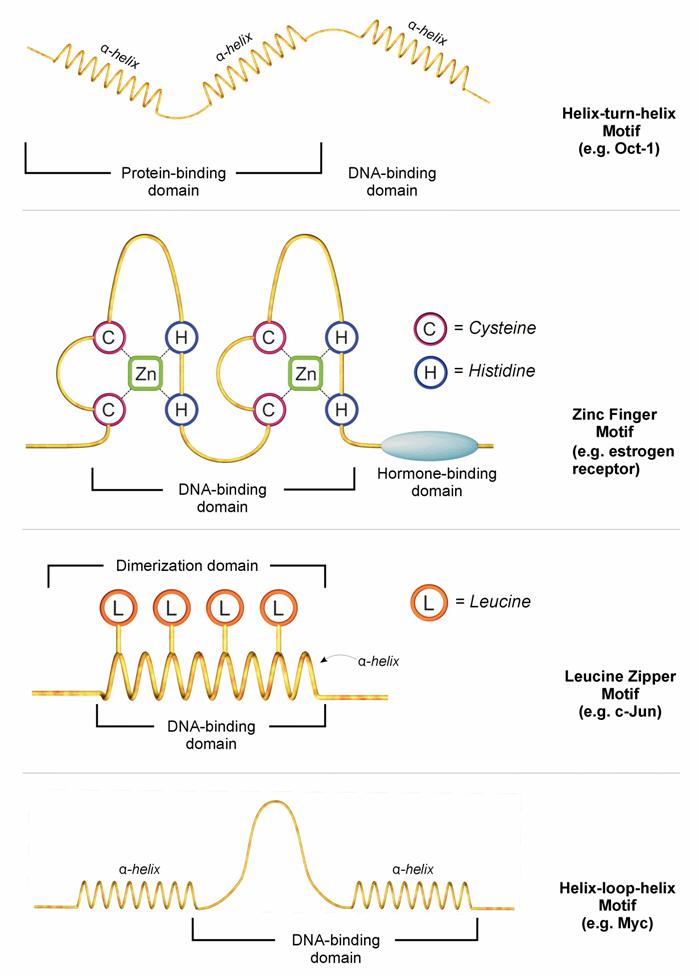 Specialized TFs
Karamouzis M V, Gorgoulis VG 
& Papavassiliou AG. Clin Cancer Res 2002;8:949
[Speaker Notes: Modes of action of GSTFs (TF) and possible ways in which rationally designed small molecule drugs could influence their function. An NR is taken as an example. In 1, the putative drug may interfere with the nuclear translocation of the TF, precluding its physical contact with DNA/BTA, hence, overall activity. In 2, most TFs need to form dimers/oligomers to be active. The putative drug may prevent the dimerization/oligomerization process, thereby impairing TF activity, although nuclear localization may be accomplished. In 3, after dimerization, TFs bind to promoter/enhancer regions to modulate transcription of respective genes. Drugs designed to hinder DNA binding may result in inhibition of the transcription process. In 4, other potential drugs may interfere selectively with the interplay of TFs with the BTA (pol II and BTFs), leaving DNA binding intact. In 5, a variety of coregulators/mediators, with positive or negative action, has a pertinent role in the activity of several TFs. These “bridging” molecules seem to contribute critically to the DNA-binding and/or transeffecting potential of selective TFs in different cell types, leading to different transcriptional specificities and roles. Revealing the molecular identity of these mediators and their precise mode of action in the TF-DNA-BTA complex may provide unique TF biosurfaces for small molecule drug targeting. Finally, in 6, TF degradation may also be subject to small molecule drug targeting. Enhancing oncogenic TF degradation could minimize its deleterious effects.]
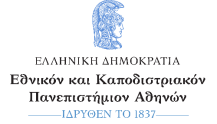 Specialized TFs
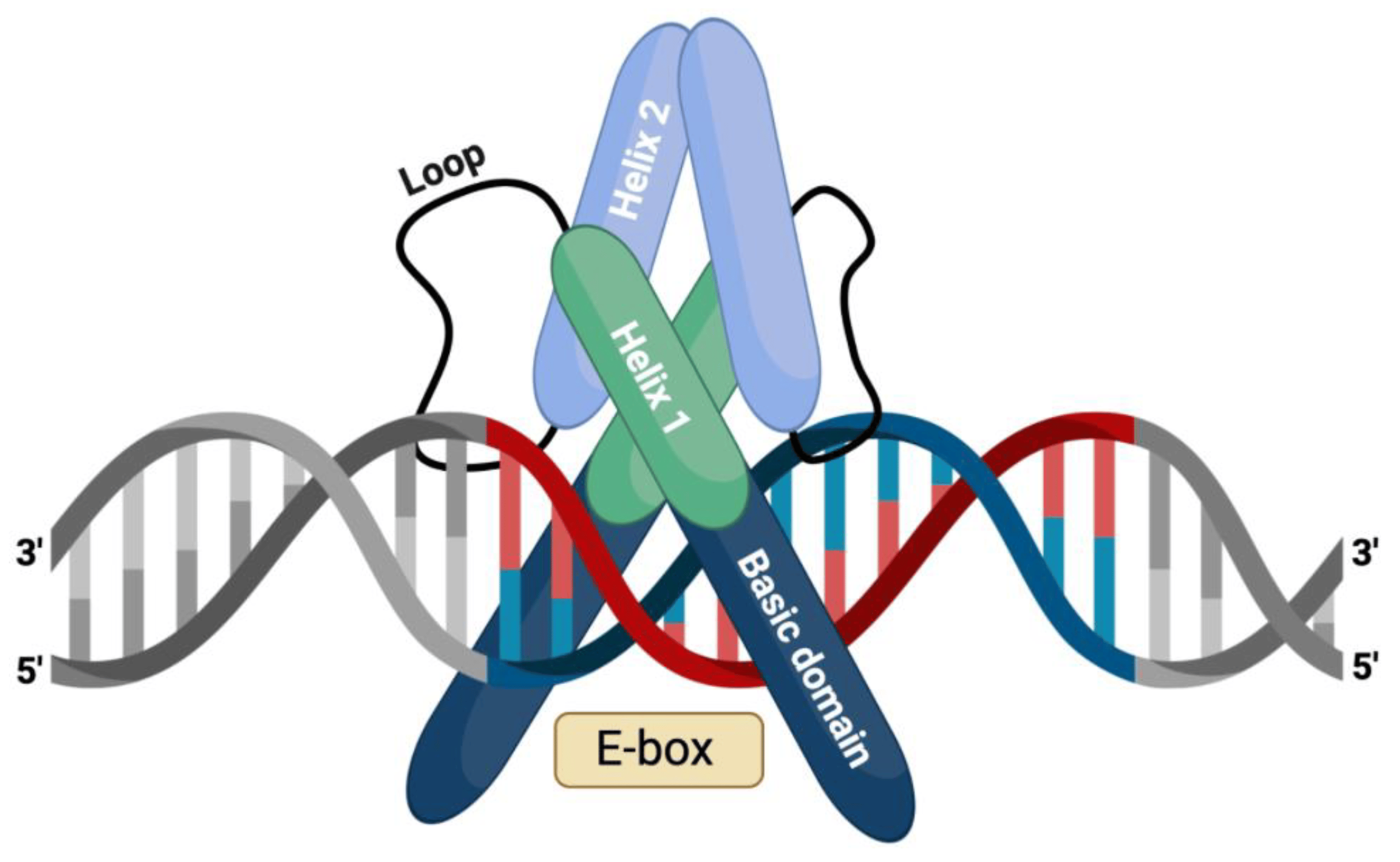 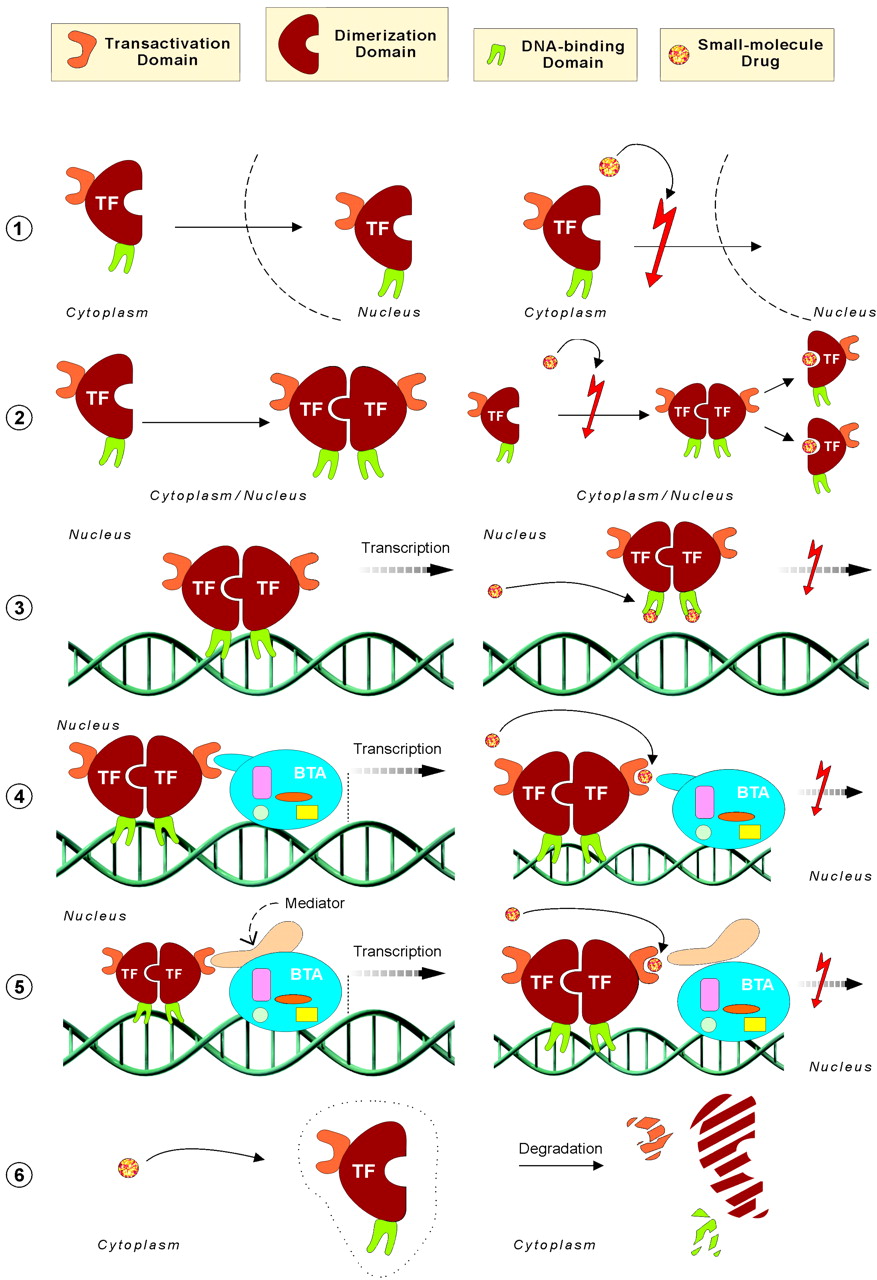 TF drug targeting
Karamouzis M V, Gorgoulis VG 
& Papavassiliou AG. Clin Cancer Res 2002;8:949
[Speaker Notes: Modes of action of GSTFs (TF) and possible ways in which rationally designed small molecule drugs could influence their function. An NR is taken as an example. In 1, the putative drug may interfere with the nuclear translocation of the TF, precluding its physical contact with DNA/BTA, hence, overall activity. In 2, most TFs need to form dimers/oligomers to be active. The putative drug may prevent the dimerization/oligomerization process, thereby impairing TF activity, although nuclear localization may be accomplished. In 3, after dimerization, TFs bind to promoter/enhancer regions to modulate transcription of respective genes. Drugs designed to hinder DNA binding may result in inhibition of the transcription process. In 4, other potential drugs may interfere selectively with the interplay of TFs with the BTA (pol II and BTFs), leaving DNA binding intact. In 5, a variety of coregulators/mediators, with positive or negative action, has a pertinent role in the activity of several TFs. These “bridging” molecules seem to contribute critically to the DNA-binding and/or transeffecting potential of selective TFs in different cell types, leading to different transcriptional specificities and roles. Revealing the molecular identity of these mediators and their precise mode of action in the TF-DNA-BTA complex may provide unique TF biosurfaces for small molecule drug targeting. Finally, in 6, TF degradation may also be subject to small molecule drug targeting. Enhancing oncogenic TF degradation could minimize its deleterious effects.]